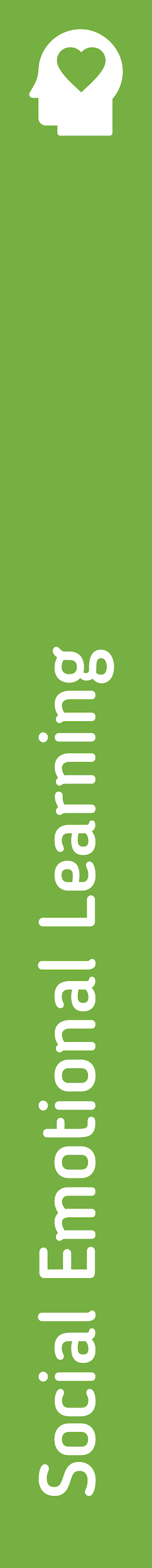 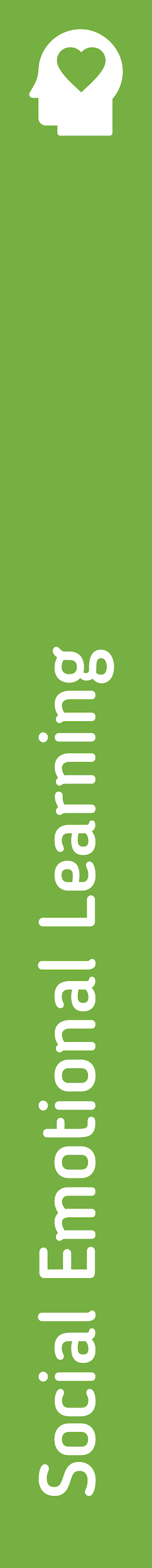 Miten voimme saada aikaan muutoksen yhteisössämme? > SOS > Tunteiden vertailua
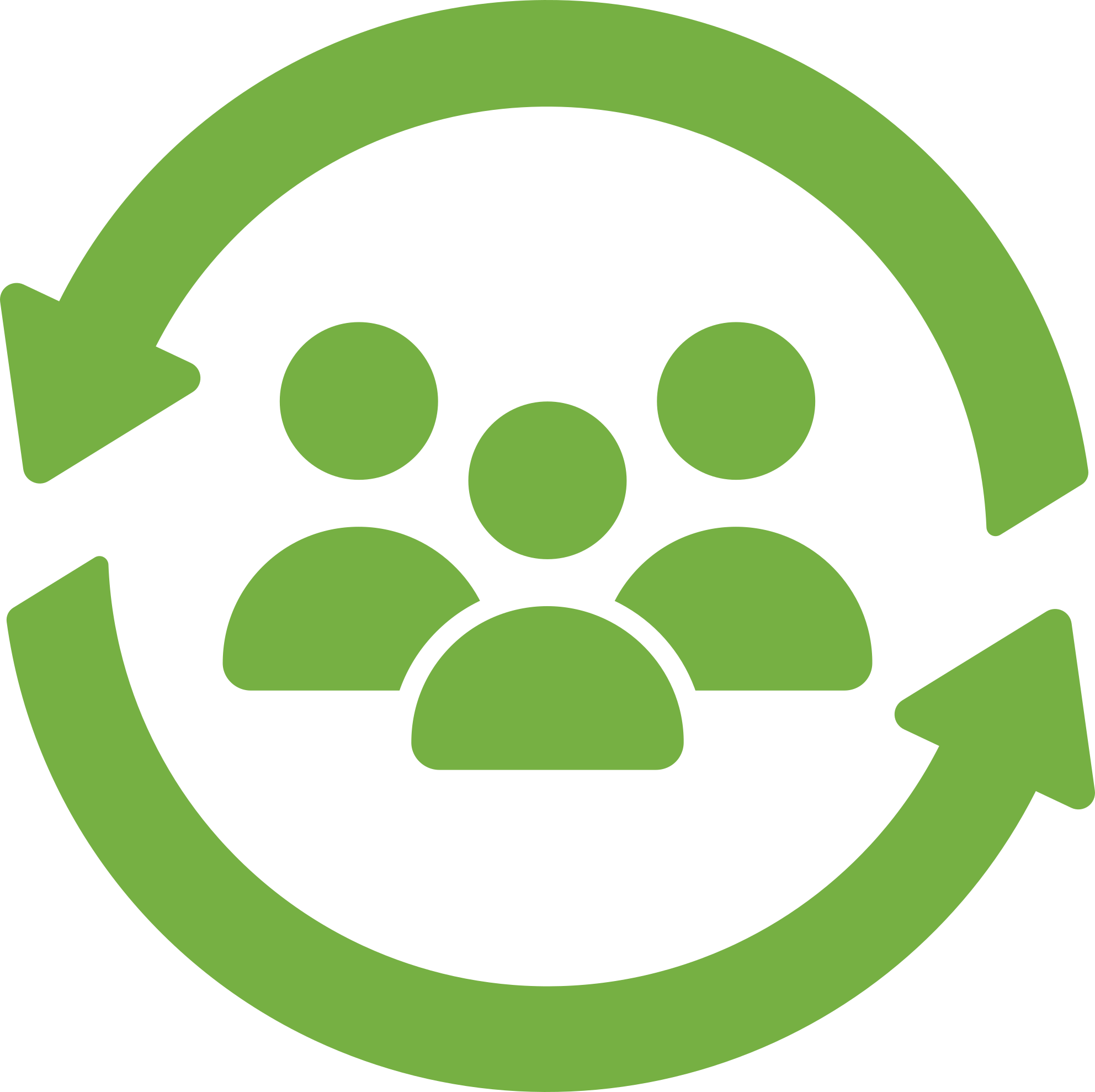 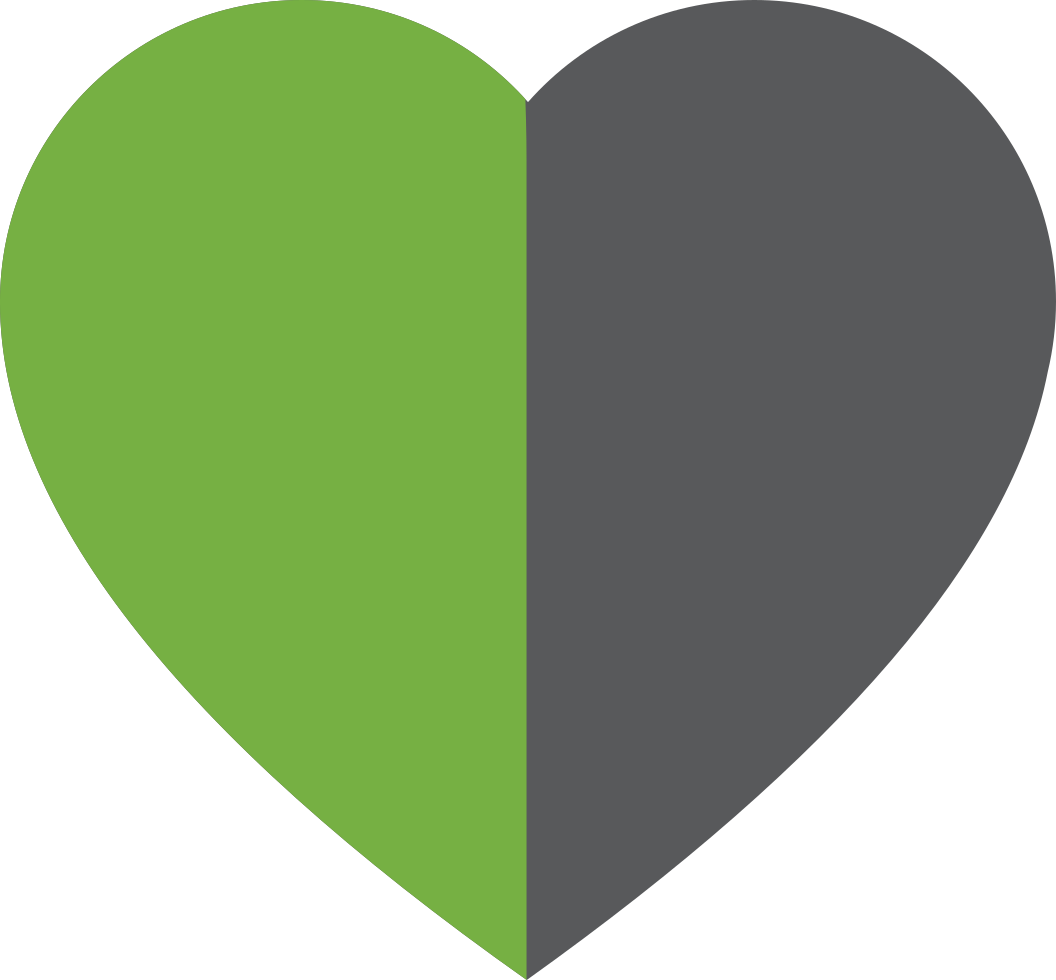 Tunteiden vertailua
Sosioemotionaaliset taidot
Mihin nämä tunteet sijoittuvat?
KIUKUSTA KIHISEVÄ
IKÄVYS-
TYNYT
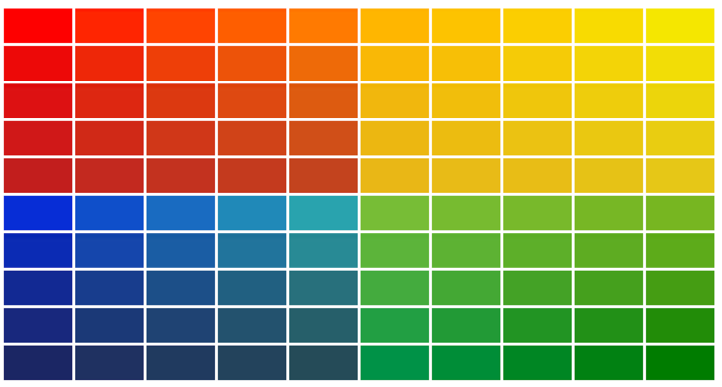 STRESSAAN-TUNUT
YLLÄT-
TYNYT
PIRTEÄ
RIEMUKAS
RIEMAS-
TUNUT
HURMIOI-
TUNUT
HERMOS-
TUNUT
RAIVOS-
TUNUT
HÄTÄÄN-
TYNYT
JÄRKYT-
TYNYT
MUKAVA
KIREÄ
YLI-
AKTIIVINEN
MOTIVOI-
TUNUT
INSPIROI-
TUNUT
RIEMUIS-
SAAN
RAIVOIS-
SAAN
VIHAS-
TUNUT
TYRMIS-
TYNYT
INNOISSAAN
VIHAINEN
HERMOS-
TUNUT
PELÄSTYNYT
RAUHATON
ENERGINEN
ELOISA
INNOSTUNUT
OPTIMISTI-
NEN
TOHKEIS-
SAAN
YLPEÄ
HUOLES-
TUNUT
AHDIS-
TUNUT
HUOLISSAAN
HARMIS-
TUNUT
MIELISSÄÄN
ONNEL-
LINEN
KESKIT-
TYNYT
TURHAU-
TUNUT
ÄRSYYN-
TYNYT
KIUSAAN-
TUNUT
HARMIS-
TUNUT
HERMONA
KIUKKUI-
NEN
LEVOTON
IHAN OK
ILOINEN
TOIVEIKAS
LEIKKISÄ
IKIONNEL-
LINEN
HYVÄN-
TUULINEN
ALAKULOI-
NEN
RENTOU-
TUNUT
HUOLETON
TYYTY-
VÄINEN
RAKASTAVA
HYVILLÄÄN
MURHEEL-
LINEN
APEA
VÄLIN-
PITÄMÄTÖN
PETTYNYT
Sosioemotionaaliset taidot
PAHAN-
TUULINEN
SURUL-
LINEN
MALTIL-
LINEN
TURVAL-
LINEN
MIELISSÄÄN
LIIKUT-
TUNUT
NYREÄ
LANNISTUNUT
HILPEÄ
YKSINÄINEN
VIERAAN-
TUNUT
ONNETON
VÄSYNYT
RENTO
VAPAU-
TUNUT
LEVOL-
LINEN
SIUNATTU
TASA-
PAINOINEN
NUJERTUNUT
PESSIMIS-
TINEN
MIETTELIÄS
RAUHAL-
LINEN
LOKOISA
HUOLETON
NÄÄNTYNYT
SYNKKÄ
MASEN-
TUNUT
LOPEN UUPUNUT
KIITOLLINEN
UUVUK-
SISSA
LOHDUTON
UNINEN
ITSEENSÄ TYYTYVÄINEN
SEESTEI-
NEN
TYYNI
EPÄTOIVOI-NEN
TOIVOTON
UUPUNUT
Löydätkö kaksi tuntemusta, jotka...
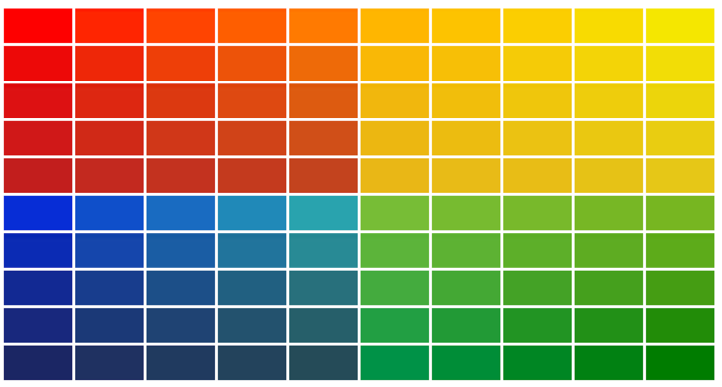 STRESSAAN-TUNUT
YLLÄT-
TYNYT
PIRTEÄ
RIEMUKAS
RIEMAS-
TUNUT
HURMIOI-
TUNUT
HERMOS-
TUNUT
RAIVOS-
TUNUT
HÄTÄÄN-
TYNYT
JÄRKYT-
TYNYT
ovat toistensa vastakohtia?

ovat mielestäsi samanlaisia?
KIREÄ
YLIAKTIIVI-
NEN
HILPEÄ
MOTIVOI-
TUNUT
INSPIROI-
TUNUT
RIEMUIS-
SAAN
TURHAU-
TUNUT
RAIVOIS-
SAAN
RAIVOS-
TUNUT
TYRMIS-
TYNYT
VIHAINEN
HERMOS-
TUNUT
KIUKUSTA KIHISEVÄ
PELÄSTYNYT
RAUHATON
ENERGINEN
ELOISA
INNOSTUNUT
OPTIMIS-
TINEN
TOHKEIS-
SAAN
ÄRSYYN-
TYNYT
HUOLES-
TUNUT
AHDIS-
TUNUT
HUOLISSAAN
HARMIS-
TUNUT
MIELISSÄÄN
ONNEL-
LINEN
KESKIT-
TYNYT
YLPEÄ
INNOIS-
SAAN
KIUSAAN-
TUNUT
INHON VALLASSA
HERMONA
KIUKK-
UINEN
LEVOTON
MIELLYT-
TÄVÄ
ILOINEN
TOIVEIKAS
LEIKKISÄ
IKIONNEL-
LINEN
ALAKULOI-
NEN
RENTOU-
TUNUT
LEPPOISA
TYYTY-
VÄINEN
RAKASTAVA
HYVILLÄÄN
INHOA TUNTEVA
APEA
APAAT-
TINEN
PETTYNYT
Sosioemotionaaliset taidot
SURUL-
LINEN
MALTILL-
INEN
TURVAL-
LINEN
MIELISSÄÄN
KIITOL-
LINEN
LIIKUT-
TUNUT
PESSIMIS-
TINEN
NYREÄ
IKÄVYS-
TYNYT
LANNISTUNUT
YKSINÄINEN
VIERAAN-
TUNUT
ONNETON
VÄSYNYT
RENTO
VAPAU-
TUNUT
LEVOL-
LINEN
SIUNATTU
TASA-
PAINOINEN
LANNISTUNUT
PAHAN-
TUULINEN
HYVÄN-
TUULINEN
MIETTELIÄS
RAUHAL-
LINEN
LOKOISA
HUOLETON
NÄÄNTYNYT
SYNKKÄ
MASENTU-
NUT
LOPEN UUPUNUT
UUVUK-
SISSA
LOHDUTON
UNINEN
ITSEENSÄ TYYTYVÄINEN
SEESTEI-
NEN
MUKAVA
TYYNI
EPÄTOIVOI-NEN
TOIVOTON
UUPUNUT
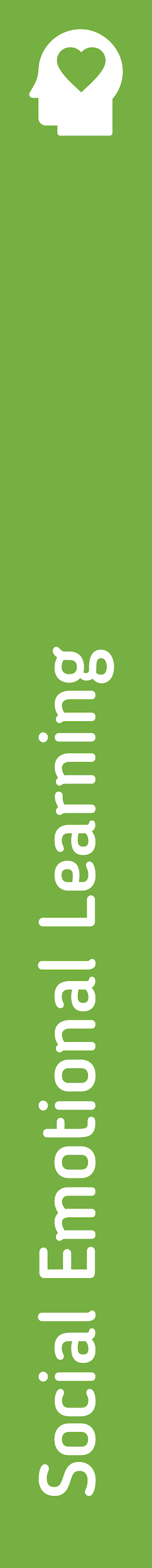 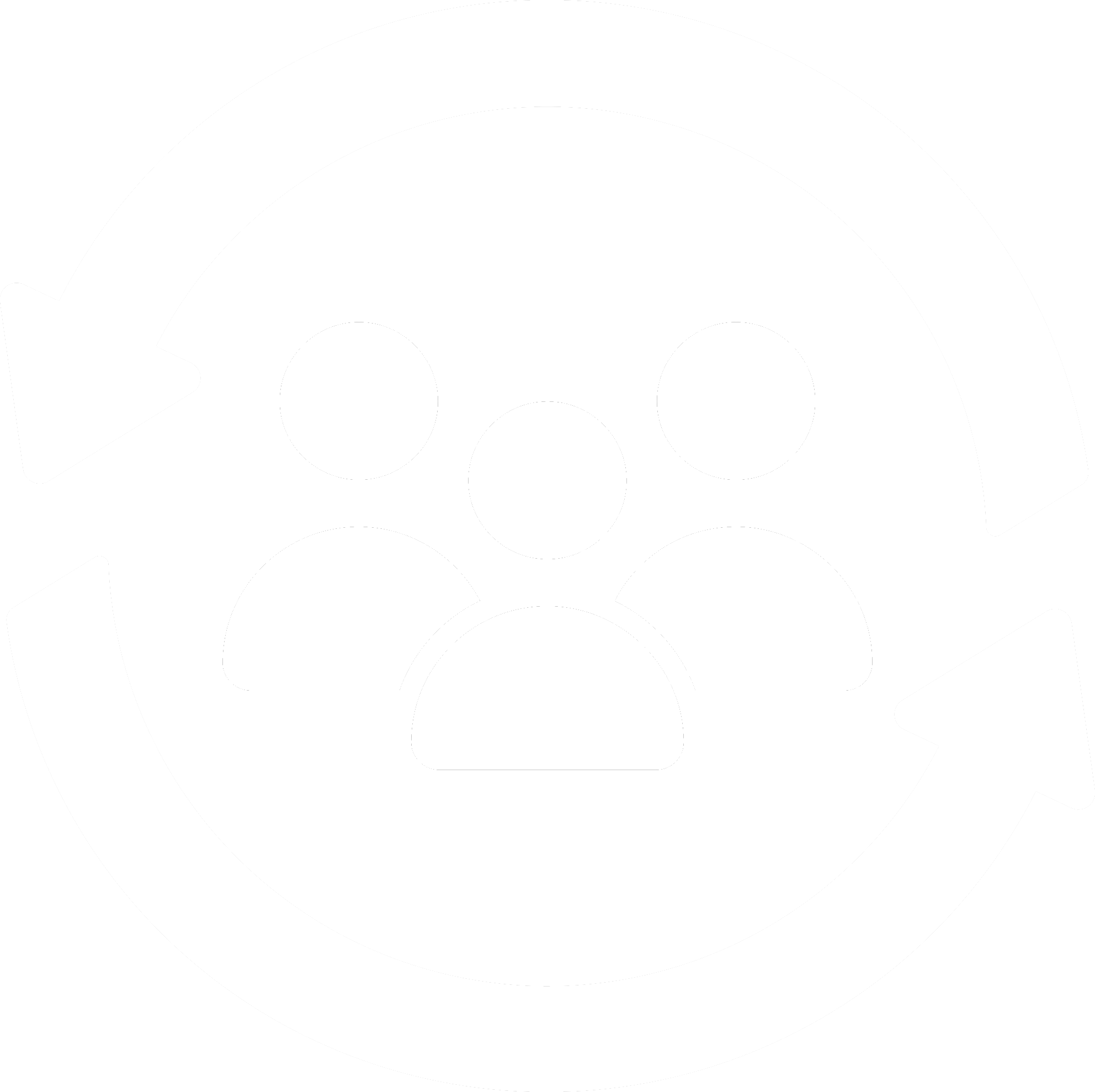 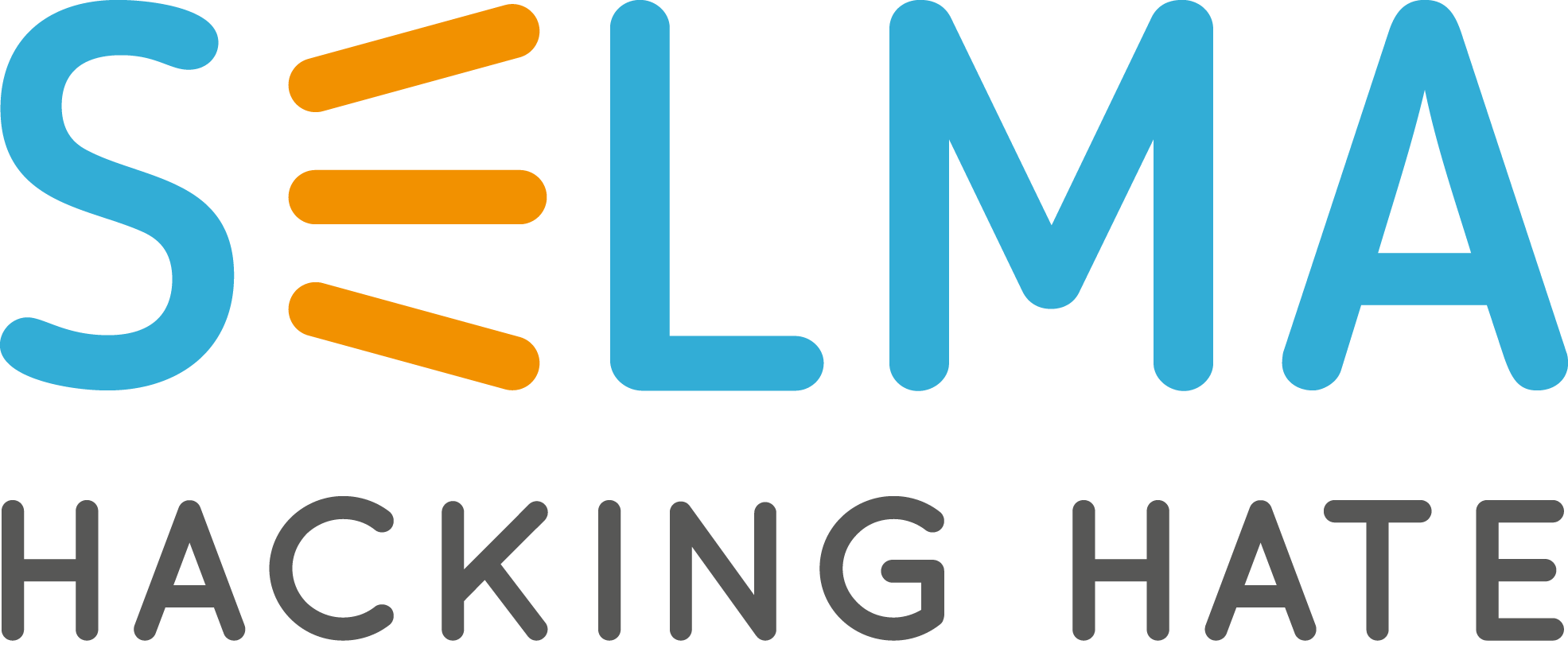 www.hackinghate.eu
Sosioemotionaaliset taidot
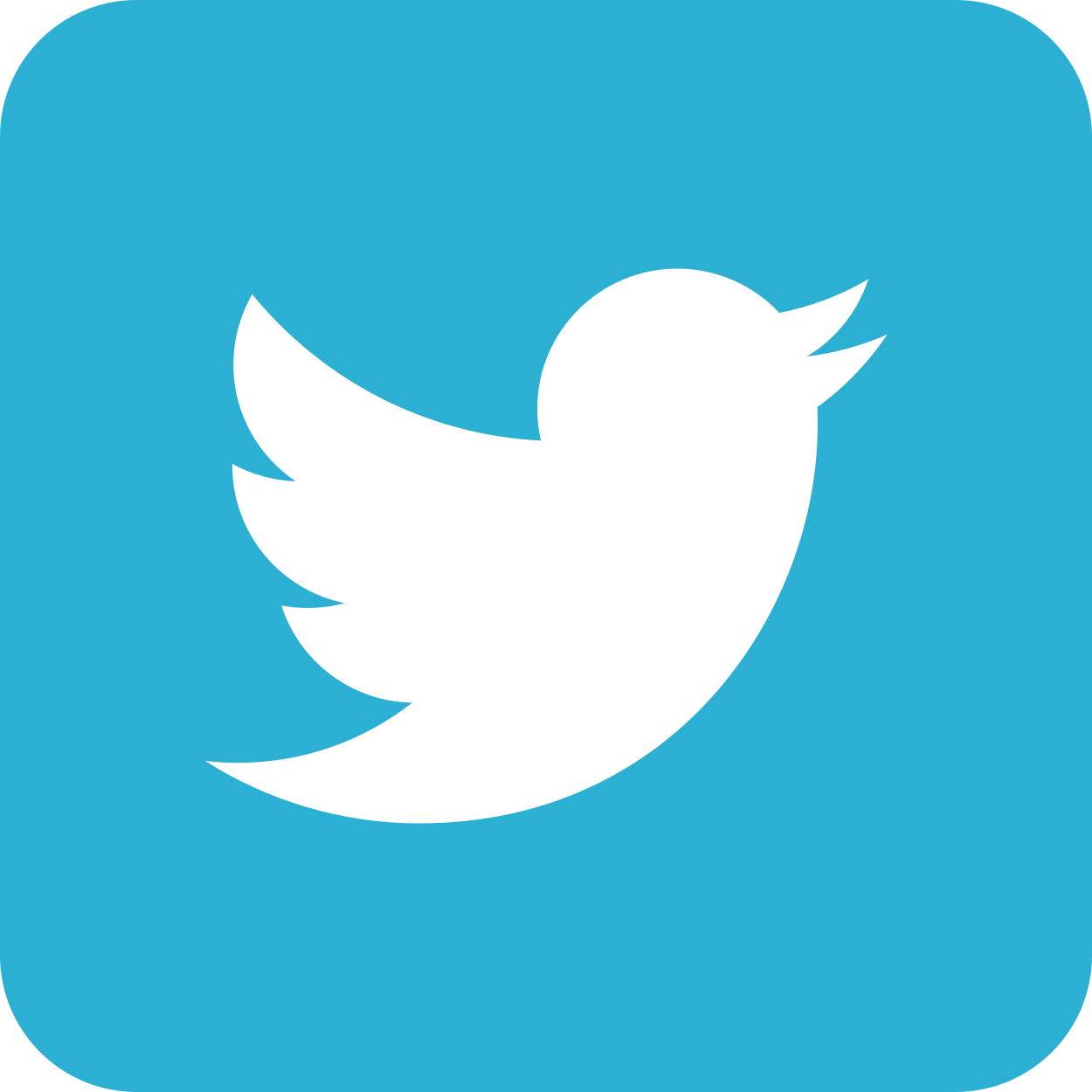 #SELMA_eu
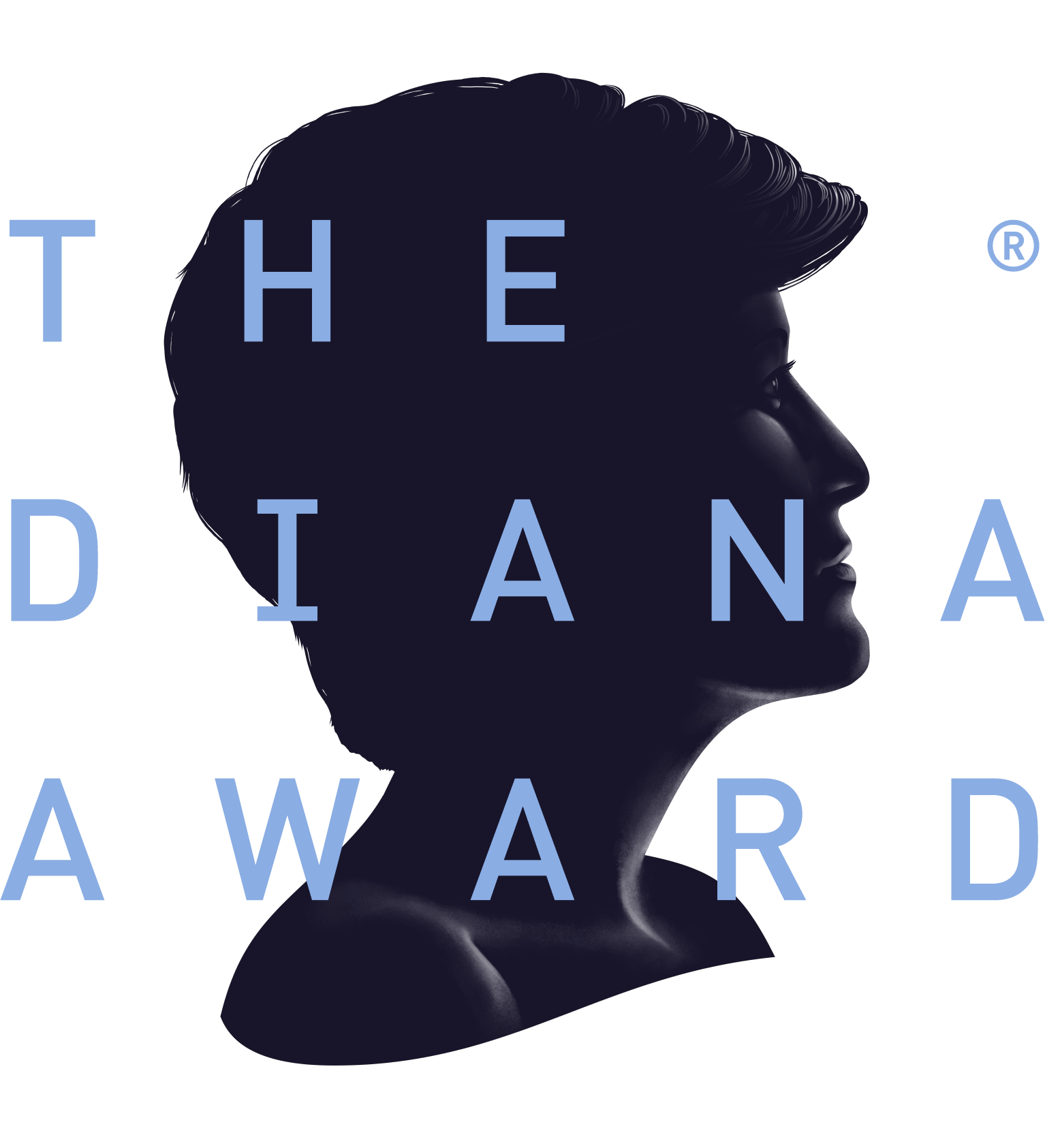 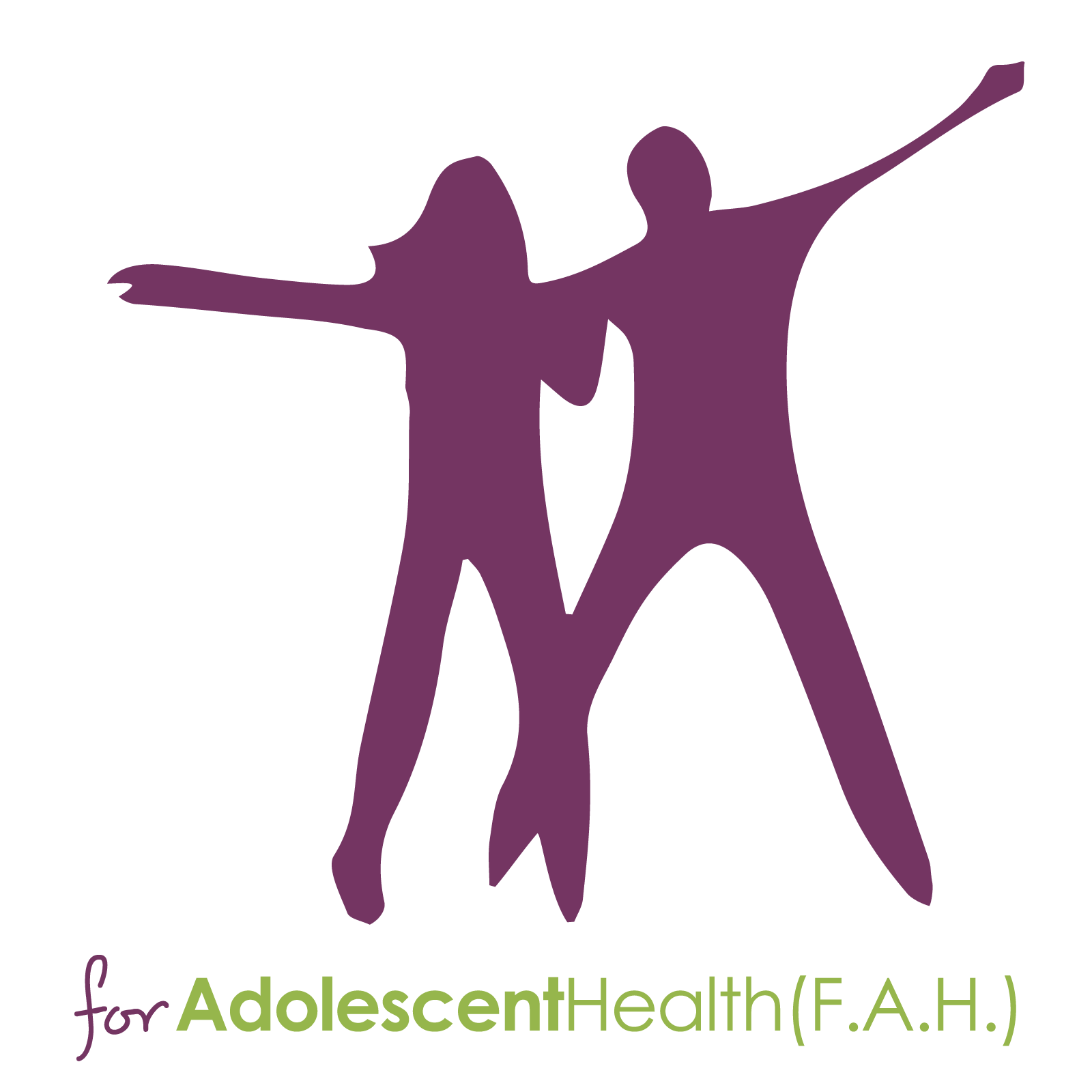 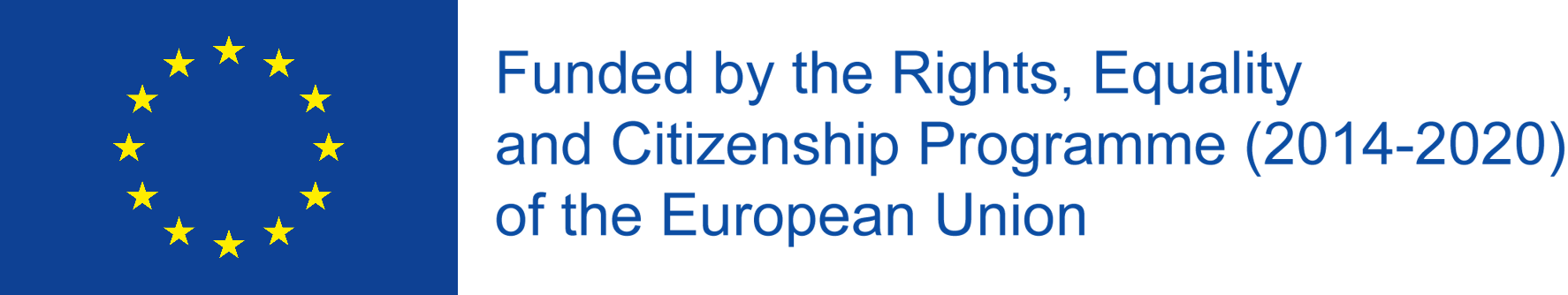 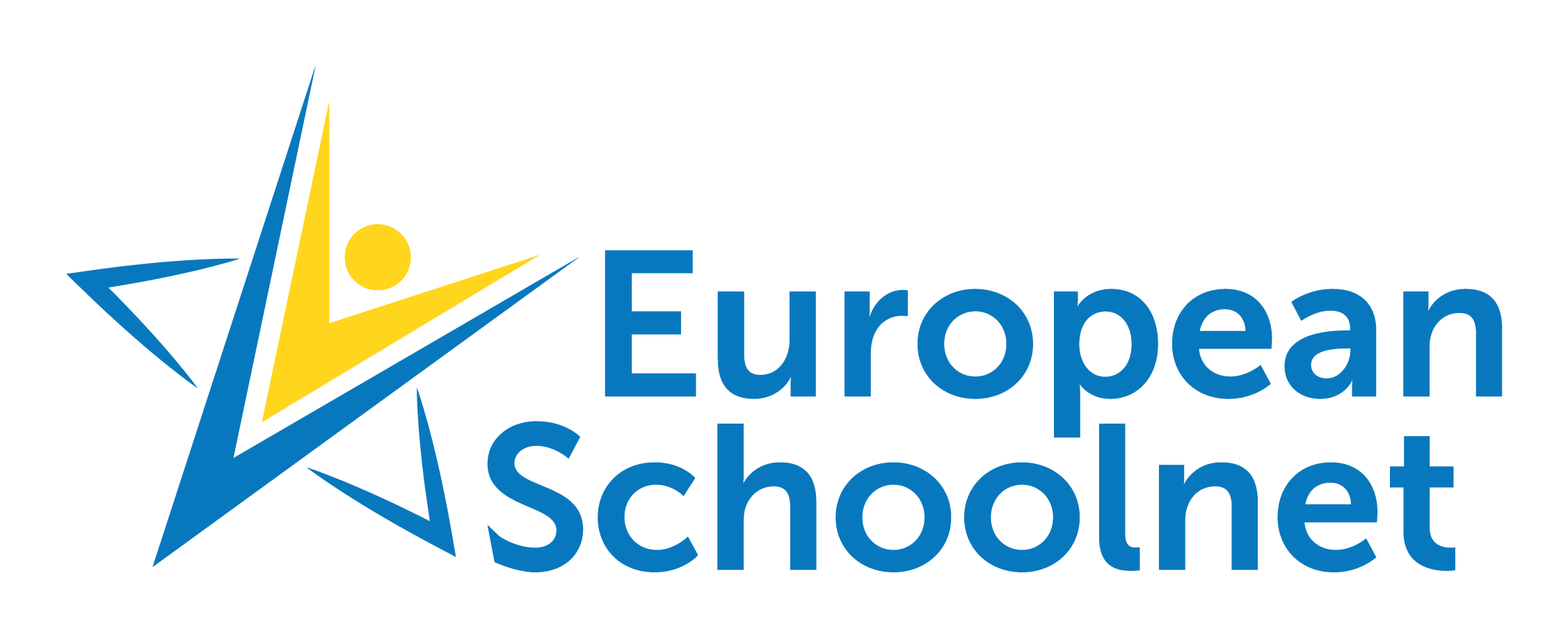 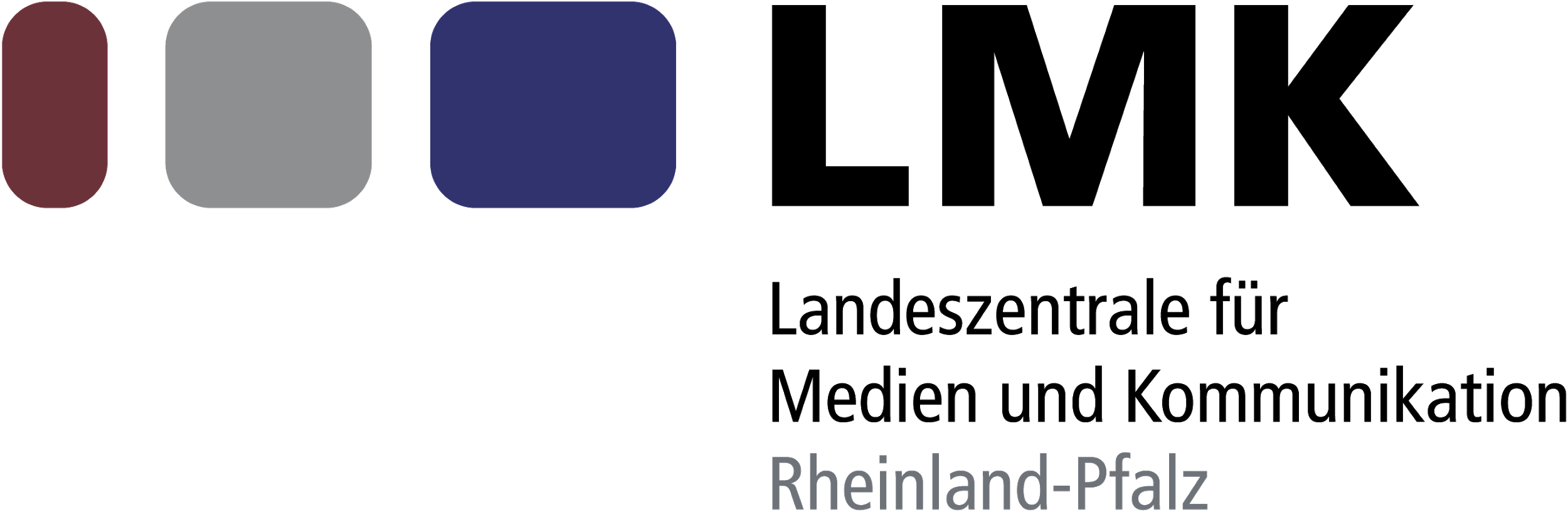 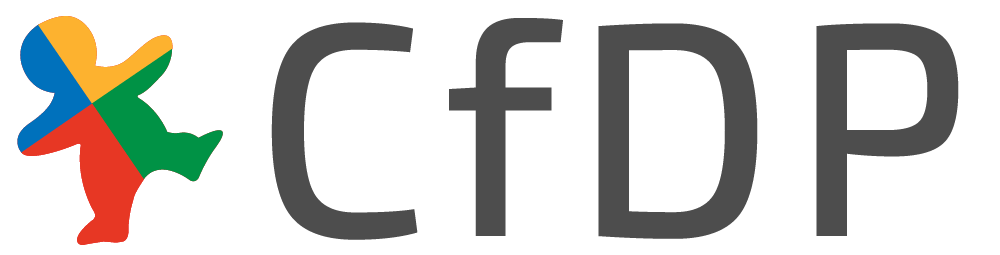 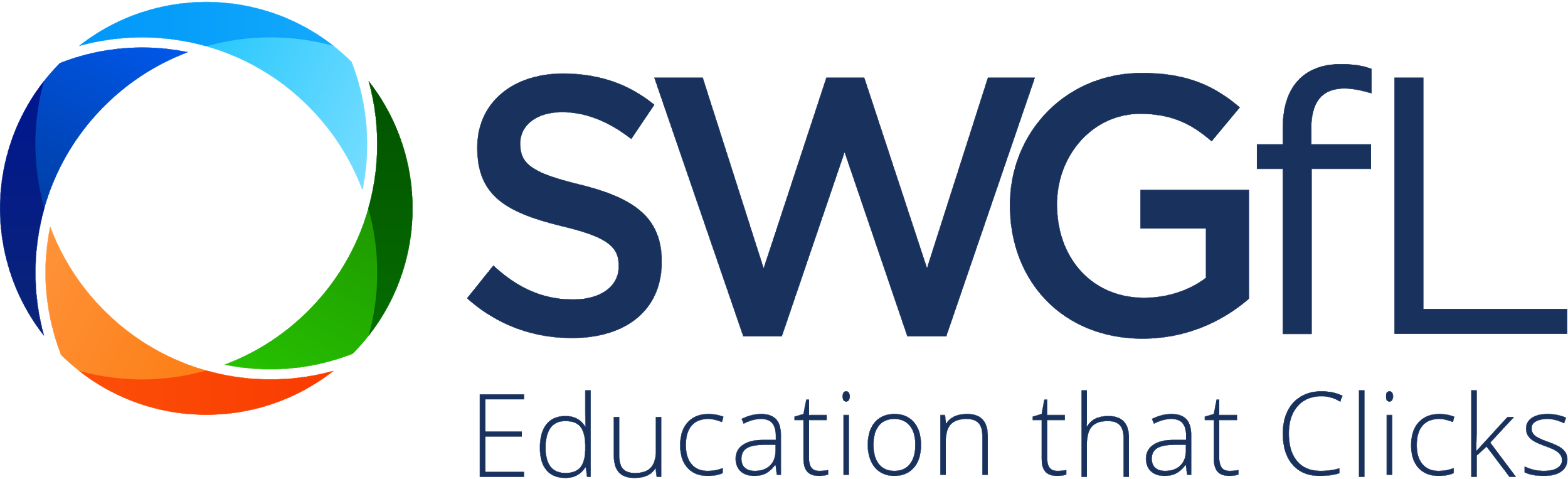